Being a Muslim: KS1 Knowledge Mat (1.6 Y2)
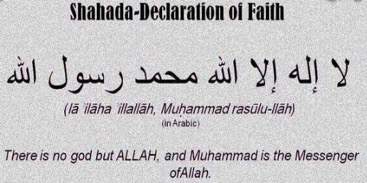 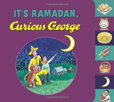 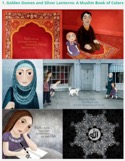 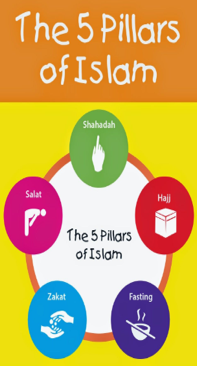